Le FRAT comme outil d‘appui au financement du Transport Public Urbain au Maroc
Intervenant : Abdelilah BENBOUKHRIS 					Rabat le 06/11/2024
Plan
Elements de contexte 
Le FRAT comme outil de financement du secteur des déplacements urbains 
Les réalisations du FRAT  
 le retour d‘expérience
Elements de contexte : Enjeux du secteur des déplacements urbain au Maroc
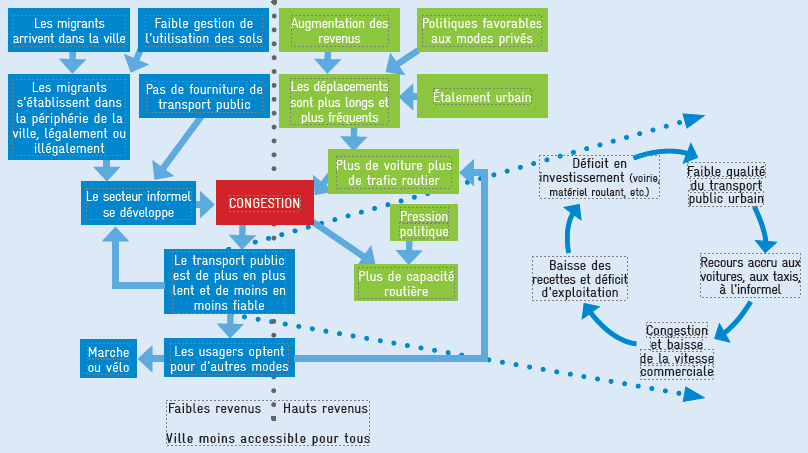 Elements de contexte : Enjeux du secteur des déplacements urbain au Maroc
70 %
Taux de concentration 
de la population urbaine dans les villes de plus de 100.000 hAB
2 à 5 Déplacement/jour/habitant/Grandes Villes
Taux de mobilité
23% 
Une population
 urbaine
64% 
Taux d’urbanisation
50 %

Part modale Marche à pied subie
12 %

Taux de Motorisation
4,47 Millions vl

Parc automobile
9 % à 17%

Bus par /1000/Habitants
Elements de contexte : Strategie Nationale des Déplacements Urbains appuyée par la Banque Mondiale depuis 2008
Renforcement de l’intercommunalité et Introdution des sociétés de développent local
Appui public à la réalisation des plans de déplacements urbains (16 localités)
Mise en place d’un outil budgétaire pour financer le secteur des déplacements urbains 
Fonds d’Accompagnement des Réformes de Transport Routier Urbain et Interurbain (FRAT)
II Le FRAT comme outil de financement du secteur des déplacements urbains
FRAT
Création du Fonds en 2007
Ordonnateurs
Ministre du transport
Ministre de l'intérieur
Transport urbain par autobus
Transport de marchandises
Protocole d’accord entre MEF/MI (2014, amendé deux fois : 2017 et en 2021)
20 MMD
Taxis 1ere et deuxième catégorie
Transport de voyageurs par autocar
Transport mixte
Ajout en 2014 de la composante « FART-TPU »
Transport public urbain
II Le FRAT comme outil de financement du secteur des déplacements urbains : organes de gouvernance
Comité FART
Définit les orientations stratégiques du Gouvernement pour accompagner le secteur TPU
Statue sur l’éligibilité des projets au financement, assure le suivi de la réalisation projets
3 représentants du MI :
- SG président 
- DGCT 
- DMUT
3 représentants du MEF:
-  Directeur du Budget 
-  Chef de division des secteurs de l’infrastructure 
- Chef de division des secteurs administratifs
Groupe de travail technique 
présidé par Gouverneur de la DMUT
Rôle : examine toute la documentation en relations avec les projets et dossiers  en préparation des réunions du comité FART
Secrétariat du FART 
la Cellule FART 
règlement intérieur
Représentants du MI : 
Représentants du  
SG, DMUT, DFCT
Représentants du MEF :
Représentants 
Direction du Budget
II Le FRAT comme outil de financement du secteur des déplacements urbains : Protocole de financement
Amendé a deux reprises en 2017 et 2021
Le protocole d’accord entre MEF et MI 
Signé le 28/11/2014
II Le FRAT comme outil de financement du secteur des déplacements urbains : Processus
Pilotage
Développement
Veille et planification
Autres processus pilotage
Financement
Suivi des projets
Métier
Programmation budgétaire
Décaissement
Support
Affaires des comités
Autres processus support
II Le FRAT comme outil de financement du secteur des déplacements urbains :  schéma de financement des projets
Financement
Stratégique
Conventionnement
Attribution des financements :
TCSP
Autres
Institutionnel
Comité FART
Attribution
Technique
CoTech
Eligibilité
Financier
Secrétariat du FART
Recevabilité
Emprunt
100%
(50-40%)
Prise en charge du service de la dette par le FRAT
Investissement global TPU
Fonds propres
70%
30%
(50-60)%
II Le FRAT comme outil de financement du secteur des Deplacements urbains : Focus sur le schéma cible
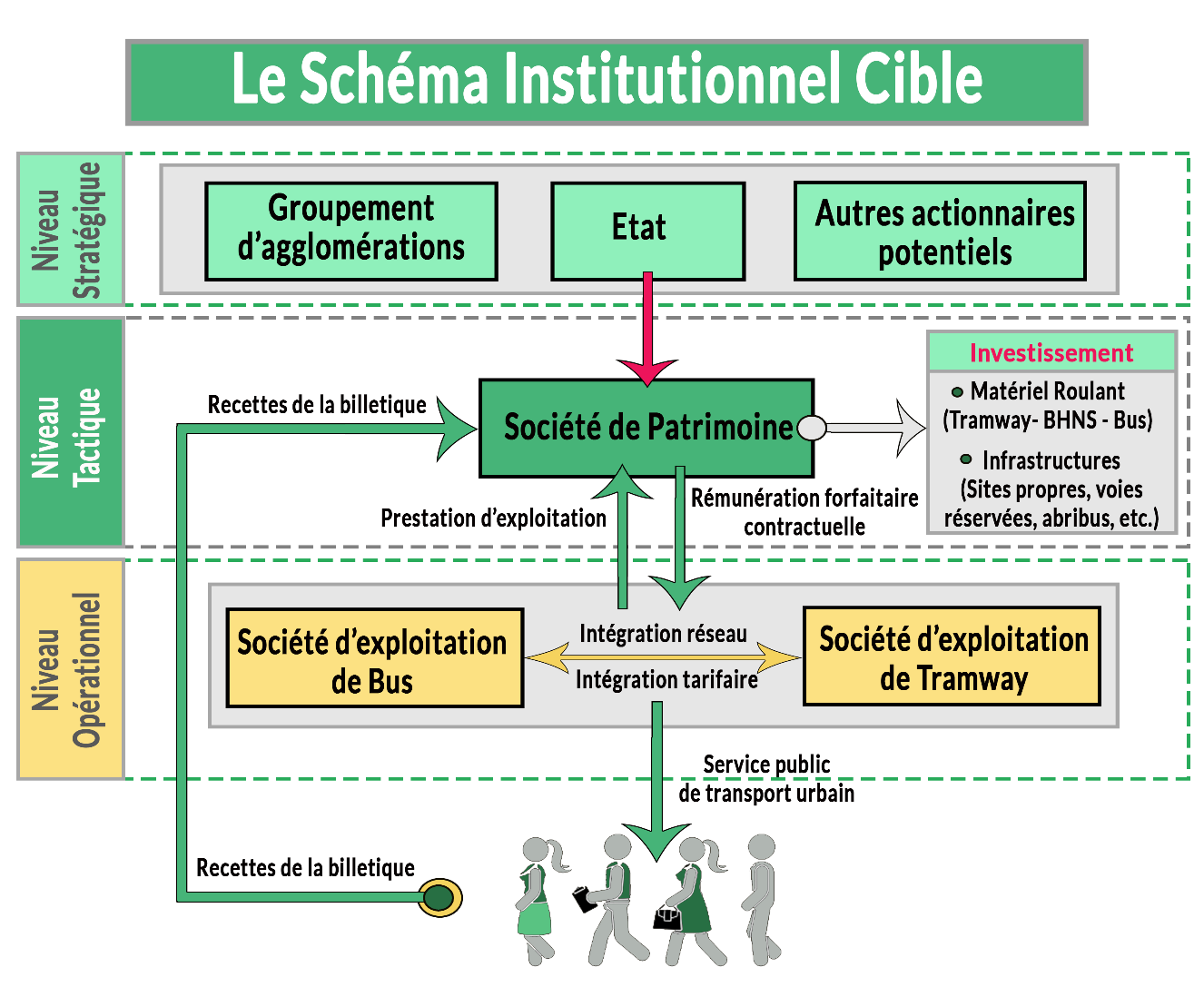 III Les réalisations du FRAT
Budget  Global conventionnel 1776 M  $
III  Les réalisations du FRAT : les Projets cofinancés par le FRAT  jusqu’à 2024
Bus: 700 Bus + Système Billettique+ SAE
Casablanca
TRAMWAY : 100 KM
BRT : 40 KM
Le FRAT finance des études (en cours de réalisation)  pour la mise en place des lignes BRT à Rabat-Salé-Témara, Marrakech et Tanger
III le retour d’expérience
Merci pour votre attention